CHÀO MỪNG CÁC EM ĐẾN VỚI BÀI HỌC HÔM NAY!
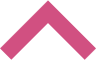 CHƯƠNG VII. TAM GIÁC
BÀI 1: TỔNG CÁC GÓC TRONG MỘT TAM GIÁC
1. Tổng các góc trong một tam giác
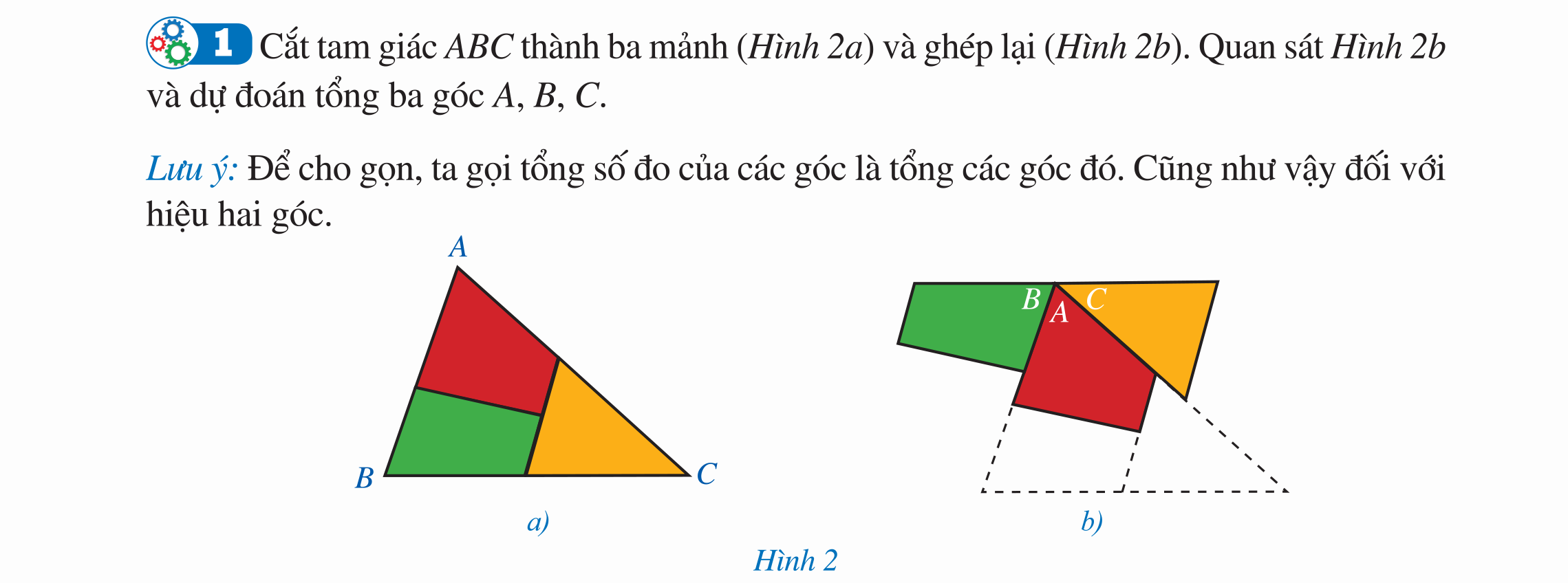 Dự đoán: tổng 3 góc bằng 180 độ.
Ví dụ 1
Tính số đo các góc chưa biết trong mỗi trường hợp sau:
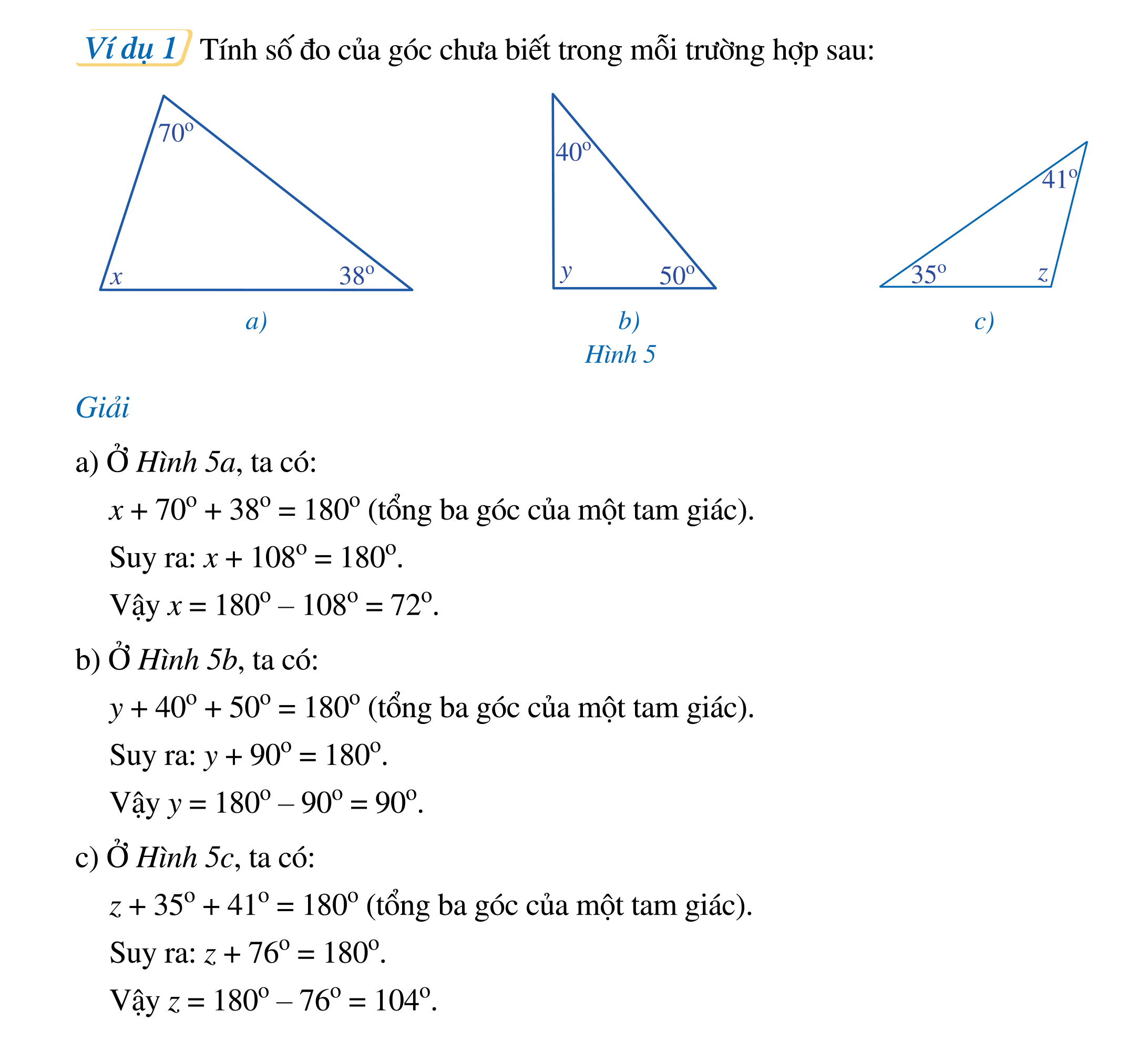 Giải
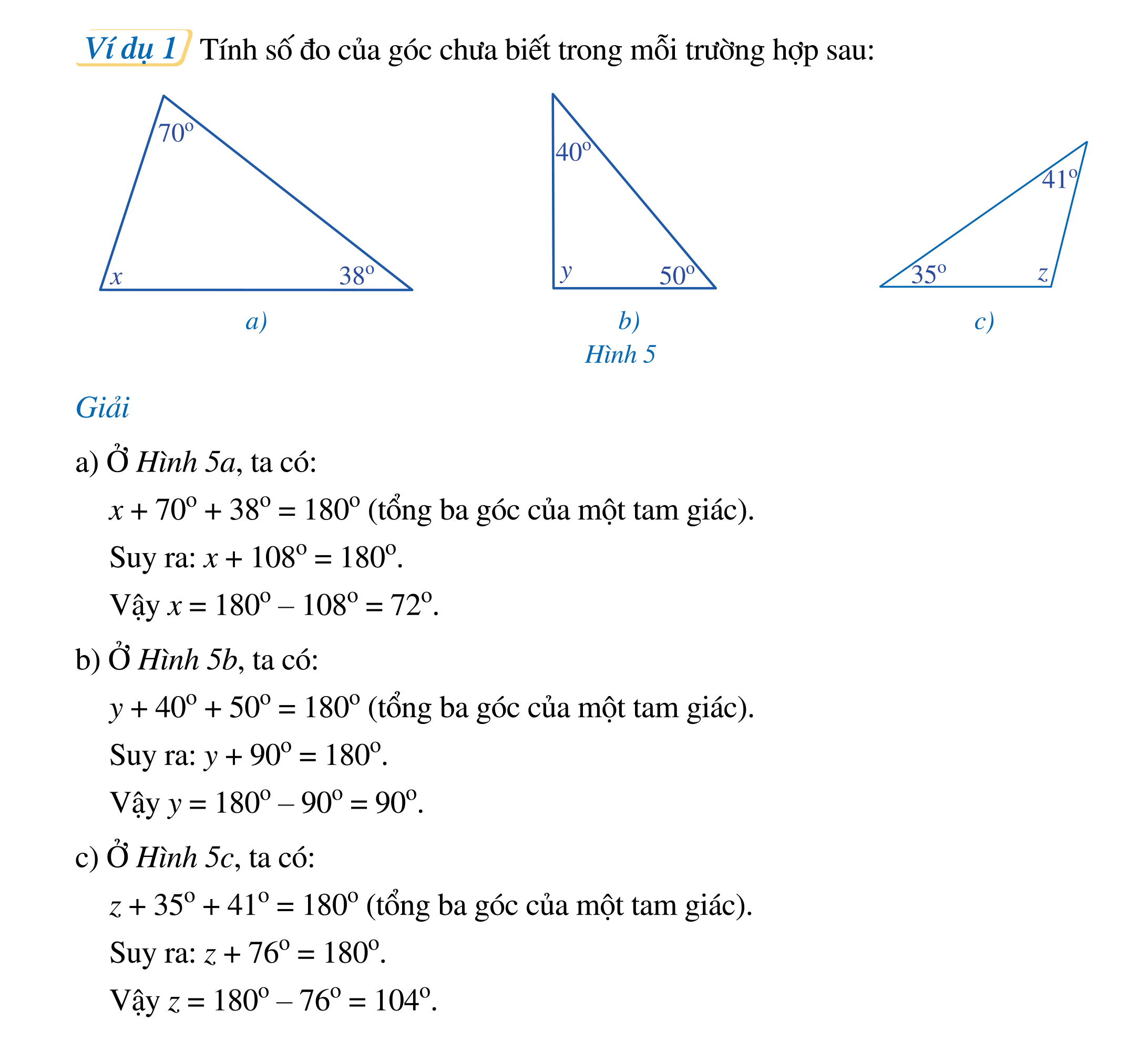 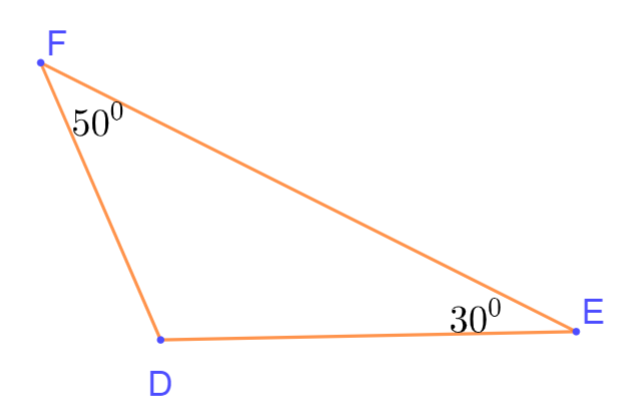 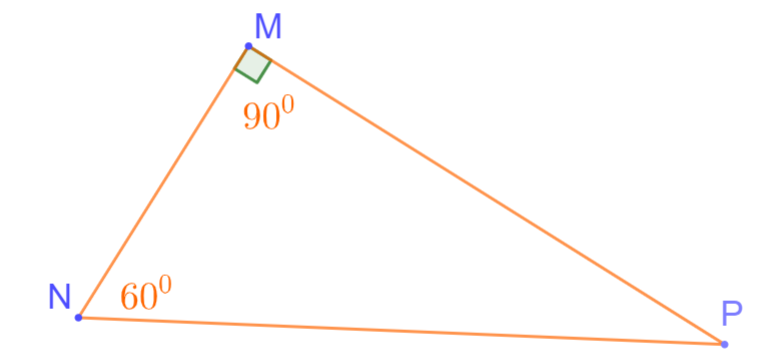 VẬN DỤNG
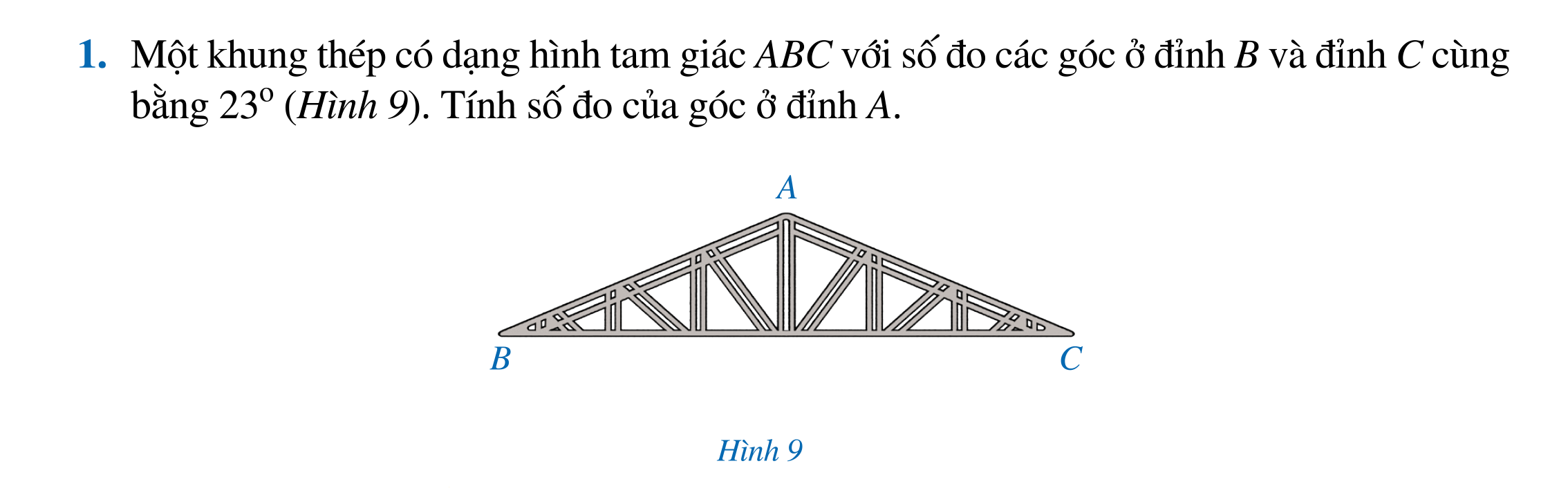 Giải
Giải
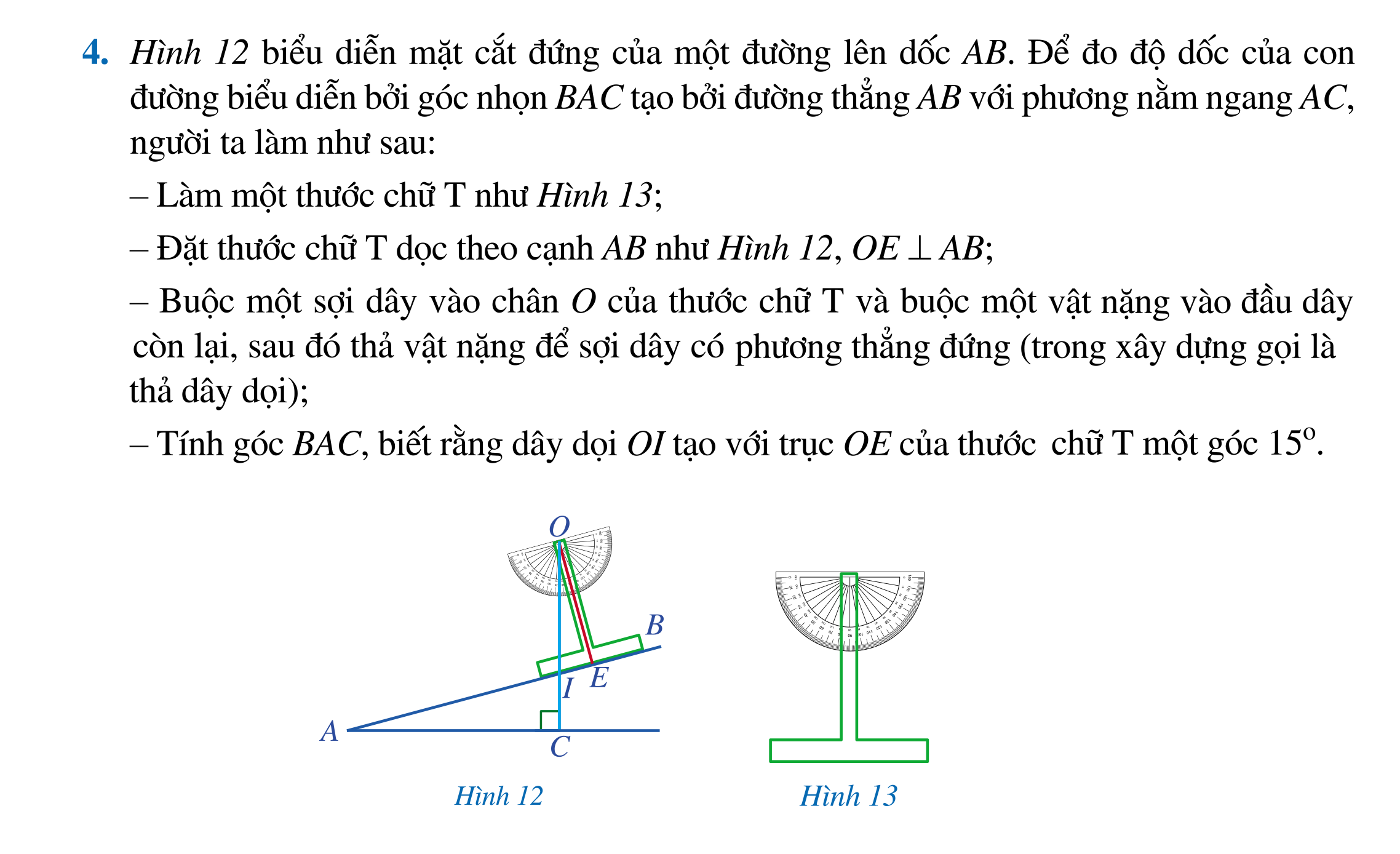 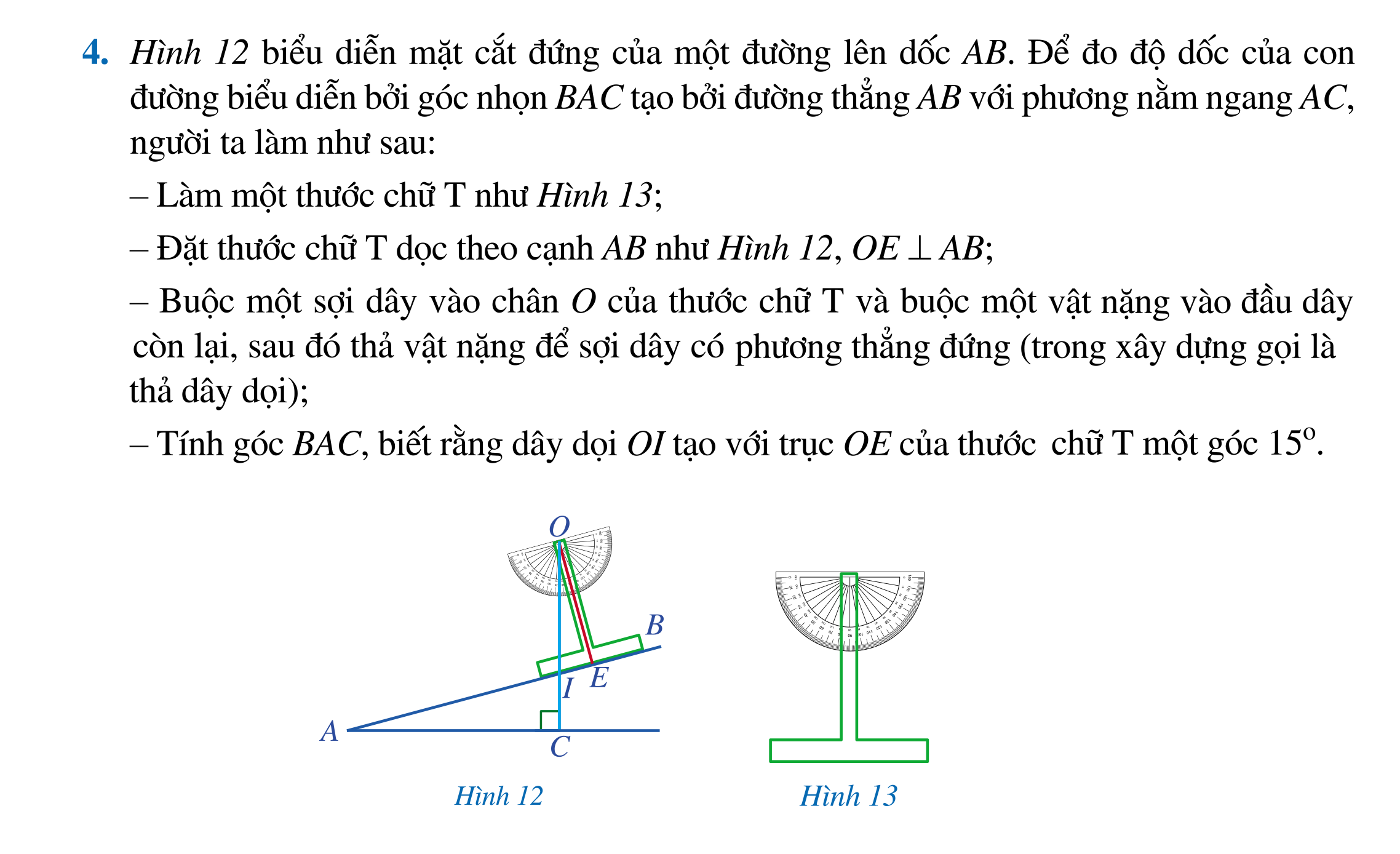 CẢM ƠN CÁC EM 
ĐÃ LẮNG NGHE BÀI GIẢNG!